Product Data Sheet

Product Code: 200051EC BLK/WHT
Product Name: SQUAD SR - EXTELL
Size Range: 6-13

Standard: EN ISO 20347:2012 BS EN 61340-5-1: 2016-BN IEC 61340-4-3: 2018
Category: O1 FO SRC + ESD

Construction/Features and Benefits

Occupational shoe
Durable mesh fabric upper with Scotchgard® liquid and stain protection.
Electro Static Dissipative (ESD) design safely dissipates static electricity for use in electricity-sensitive workplaces
Smooth synthetic overlays at toe, heel and laces for added durability
Slip on stretch laced sporty casual work slip resistant comfort sneaker
Smooth printed synthetic toe and heel protective overlays
Stretch laced front panel for easy slip-on fit
Heel panel fabric overlay with pull on top tab
High apex design front panel for added comfort
Padded collar
Soft fabric shoe lining
Energy absorption in heel
Slip Resistant rubber traction outsole
1 1/4 inch heel height
Weight is ​309g for a Men’s size 9
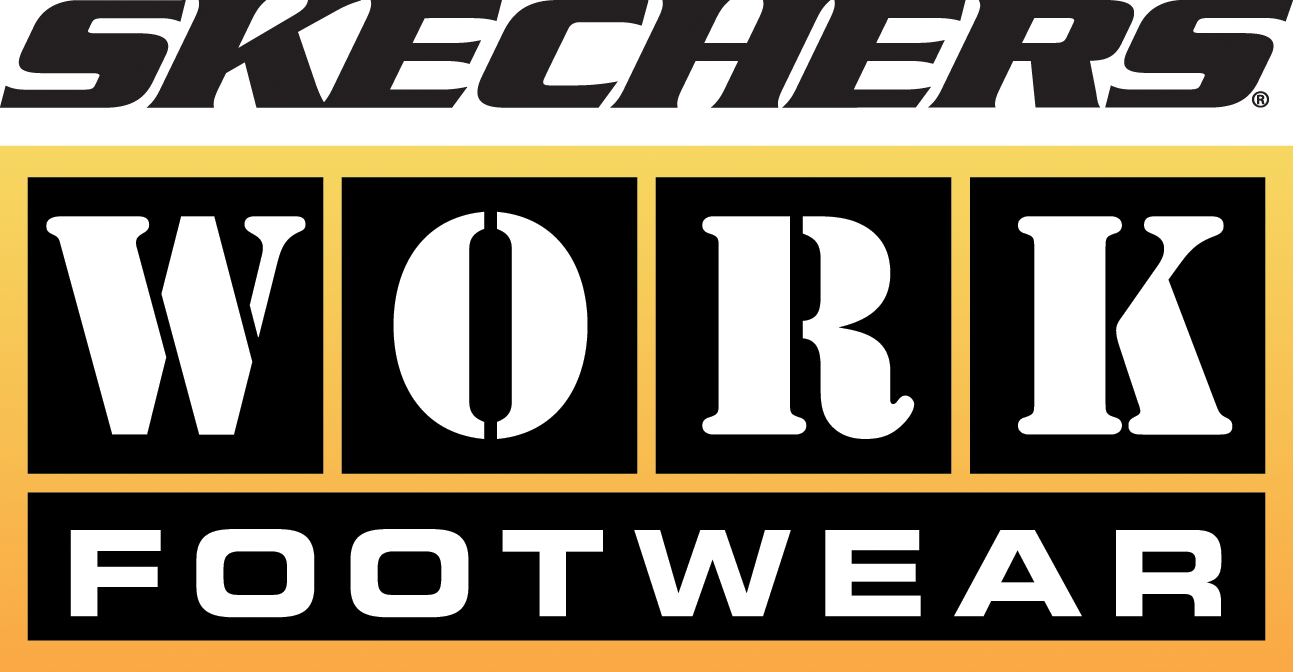 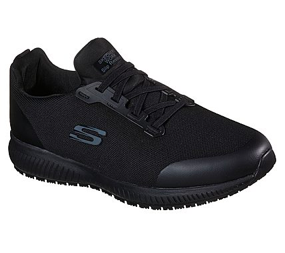 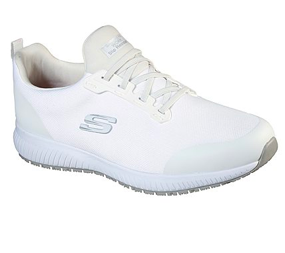 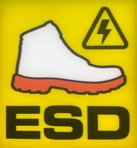 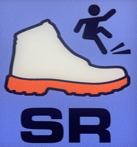